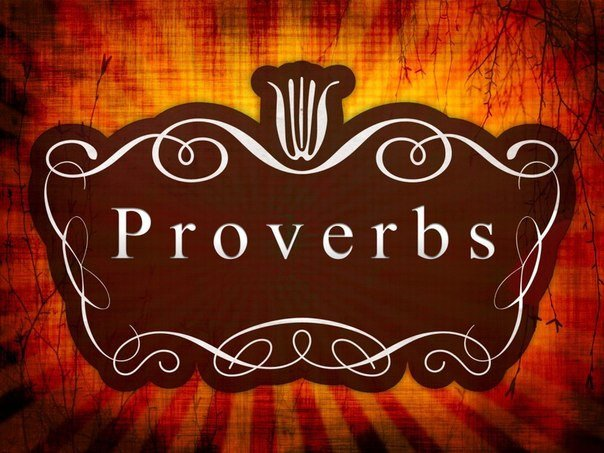 Extremes meet
Крайности сходятся
East or West home is best
В гостях хорошо, а дома лучше
Better late than never
Лучше поздно, чем никогда
All’s well that ends well
Все хорошо, что хорошо кончается
Out of sight out of mind
С глаз долой, из сердца вон
New lords new laws
Новая метла метёт по-новому….
Honesty is the best policy
Честность — лучшая политика
An eye for an eye and a tooth for a tooth
Око за око, зуб за зуб
Look who’s talking!
Чья бы корова мычала, а твоя бы молчала!
There is no smoke without fire
Нет дыма без огня
Lovely weather for ducks!
У природы нет плохой погоды!
There is a black sleep in every flock
Белая ворона
A cat in gloves catches no mice
Без труда не вытащишь и рыбки из пруда.
A friend in need is a friend indeed
Друзья познаются в беде.
A miss is as good as a mile
Чуть-чуть не считается
No buts!
Никаких но!
It’s never too late to learn
Век живи, век учись
A dog is a manger
Собака на сене лежит – сама не ест и другим не даёт
There is no flying from fate
От судьбы не уйдёшь
No new – is a good new
Отсутствие вестей — хорошая весть
Tastes differ
На вкус и цвет товарищей нет
No man can serve two masters
Нельзя служить двум господам сразу
A man can do no more than he can
Выше головы не прыгнешь
Never put off till tomorrow what you can do today
Не откладывай на завтра то, что можно сделать сегодня
If you can’t beat them, join them
Не можешь побить, присоединяйся к ним
You can’t make an omelet without breaking eggs
Не разбив яйца, яичницы не сделаешь
You can’t sell the cow and drink the milk
Невозможно продать корову и пить её молоко
You can’t eat your cake and have it
Один пирог два раза не съешь
Too good to be true
Невероятно, не может быть / не верится, что это правда
Who knew, who is who
Кто знает — «кто есть кто»